Ketika Rasulullah SAW menerima wahyu pertama Iqro bismi robbikal lazii khalaq, bacalah dengan menyebut nama Tuhanmu yang menciptkan. Inilah ayat pertama yang turun dalam Al-quran sebagai perintah belajar, mencari ilmu pengetahuan.
ILMU PENGETAHUAN DAN PENELTIAN
Dr. Muhammad Tahir, SKM., M. Kes
Ilmu Pengetahuan
Allama (Bahasa Arab)		          Ilmu			Pengetahuan



Sains	           Science (Inggris)	                  Scio/Scire (Yunani)	        Pengetahuan



Berdasarkan Oxford Dictionary, ilmu didefinisikan sebagai aktivitas intelektual dan praktis yang meliputi studi sistematis tentang struktur dan perilaku dari dunia fisik dan alam melalui pengamatan dan percobaan.

Dalam kamus bahasa Indonesia ilmu didefinisikan sebagai pengetahuan tentang suatu bidang yang disusun secara sistematis menurut metode tertentu, yang dapat digunakan untuk menerangkan gejala tertentu di bidang pengetahuan.
Ilmu Pengetahuan
Ilmu pengetahuan merupakan seluruh usaha sadar untuk menyelidiki, menemukan, dan meningkatkan pemahaman manusia dari berbagai segi kenyataan dalam alam manusia.
Ilmu adalah Pengetahuan
Pengetahuan adalah Informasi
Tingkatan Pengetahuan
Menurut Notoatmodjo, 2014
1
Analisis (analysis)
4
Tahu (know)
Kemampuan menjabarkan materi.
Sebatas berupa mengingat kembali apa yang telah dipelajari sebelumnya.
2
5
Sintesis (synthesis)
Memahami (comprehension)
Mengaitkan berbagai elemen/ unsur pengetahuan yang ada menjadi suatu pola baru.
Kemampuan menjelaskan tentang objek .
3
6
Evaluasi (evalution)
Aplikasi (application)
Mengaplikasikan atau menerapkan materi.
Justifikasi atau penilaian terhadap suatu materi atau objek.
Perbedaan
Ilmu & Pengetahuan
Hakikat Ilmu Pengetahuan
Idealisme
Empirisme
Pragisme
Ilmu pengetahuan merupakan proses psikologis yang bersifat subjektif
Pengetahuan berasal dari pengalaman indrawi
Pengetahuan terletak pada aplikasi praktisnya dalam kehidupan
Ciri-ciri Ilmu Pengetahuan
Empiris, pengetahuan diperoleh lewat proses pengamatan, penelitian, percobaan terlebih dahulu.
Radikal, upaya untuk menguraikan sampai ke akar persoalan dan lebih menekankan pada esensinya.
Sistematis, ilmu yang sudah ditemukan kebenarannya, perlu disebarluaskan. 
Objektif, menghilangkan prasangka atau penilaian negatif orang lain.
Analitis, disampaikan secara rinci, kritis dan menyeluruh.
Verifikatif, sudah melalui pengujian berkali-kali.
Logis, melalui metodologi penelitian
Bersifat Ilmiah, dilakukan secara serius dan bersungguh-sungguh.
Kritis, teori tersebut tidak lagi ditemukan teori definitive.
PENELITIAN
Definisi Penelitian
Research yang berasal dari bahasa Inggris terdiri dari dua kata yaitu re yang berari kembali dan to search yang berari mencari





Penelitian adalah suatu penyelidikan terorganisasi, atau penyelidikan yang hal yang kritis dalam mencari fakta untuk menentukan sesuatu.
Pengertian Menurut Ahli
Parson. Menurut parson bahwa pengertian penelitian adalah pencarian atas sesuatu (inkuiti) secara sistematis dengan penekanan bahwa pencarian ini dilakukan terhadap masalah yang dapat dipecahkan.
John. Menurut John bahwa peneliian adalah pencarian fakta menurut metode objekif yang jelas untuk menemukan hubungan antara fakta dan menghasilkan dalil atau hukum tertentu.
Donald Ary. Menurut Donald Ary, pengerian peneliian adalah penerapan pendekatan ilmiah pada pengkajian suatu masalah untuk memperoleh informasi yang berguna dan dapat dipertanggungjawabkan.
Soetrisno Hadi. Menurut Soetrisno hadi bahwa pengertian penelitian adalah usaha untuk menemukan, mengembangkan, dan menguji kebenaran suatu pengetahuan, usaha mana dilakukan dengan menggunakan metode ilmiah.
Tahapan Pelaksanaan Penelitian
Jadwal
Permasalahan
Persuratan
Tinjauan Pustaka
Pengumpulan data
Penelitian Kuntitatif
Analisis Data
Design Penelitian
Penyusunan
Populasi & Sampel
Instrumen
Publikasi
Variabel
TERIMA KASIH
EVALUASI
Sebutkan wahyu yang pertama diturunkan Allah sebagai dasar mencari ilmu pengetahuan!
Uraikan hakikat ilmu pengetahuan!
Jelaskan definisi penelitian dan penelitian kesehatan!
Jelaskan perbedaan antara ilmu dan pengetahuan!
Uraikan hubungan ilmu pengetahuan dengan penelitian!
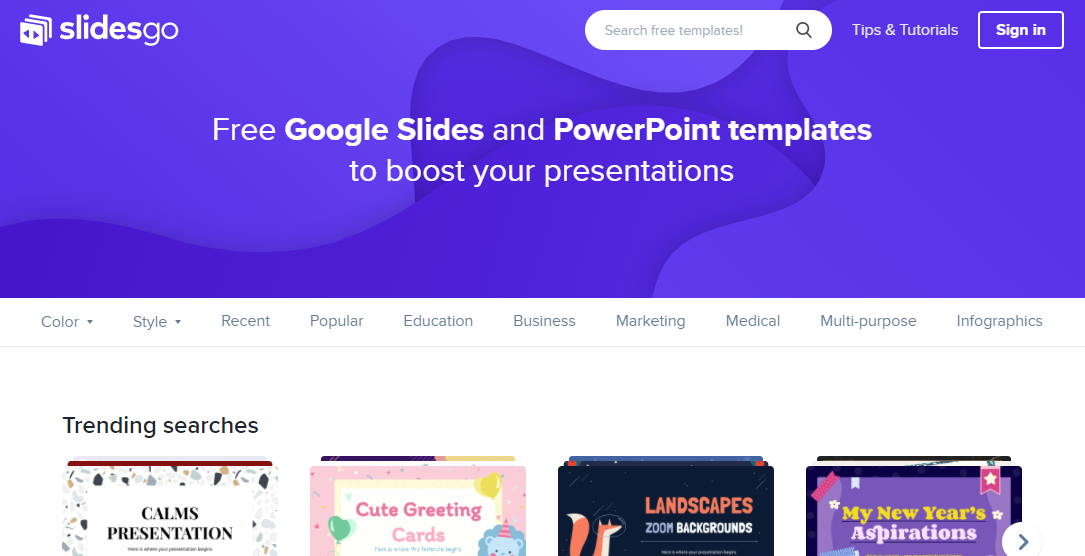